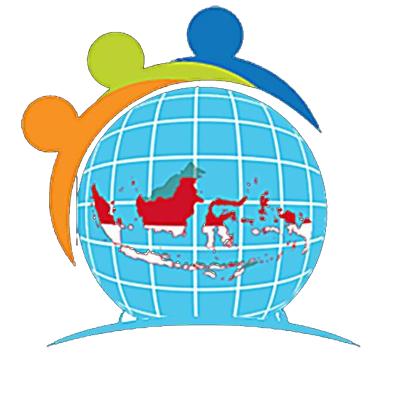 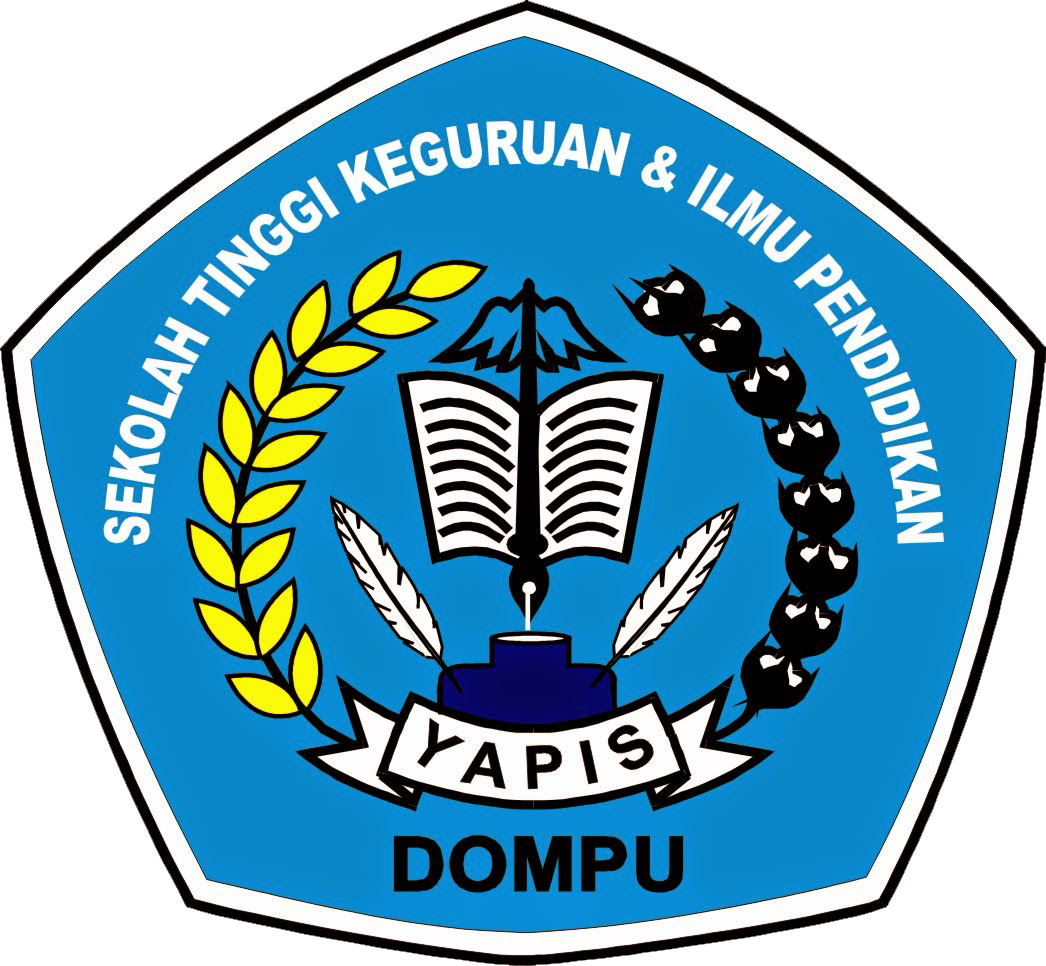 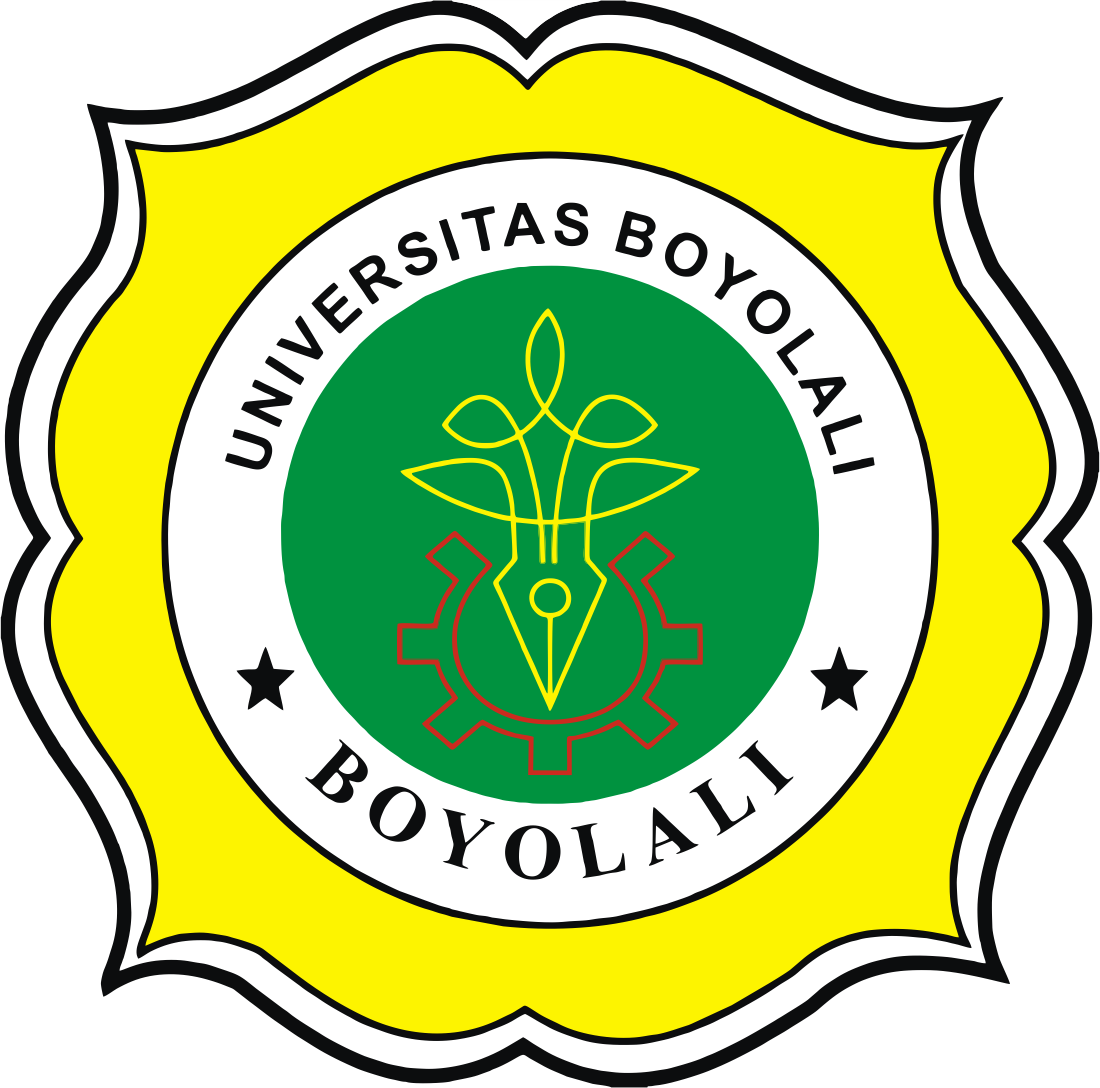 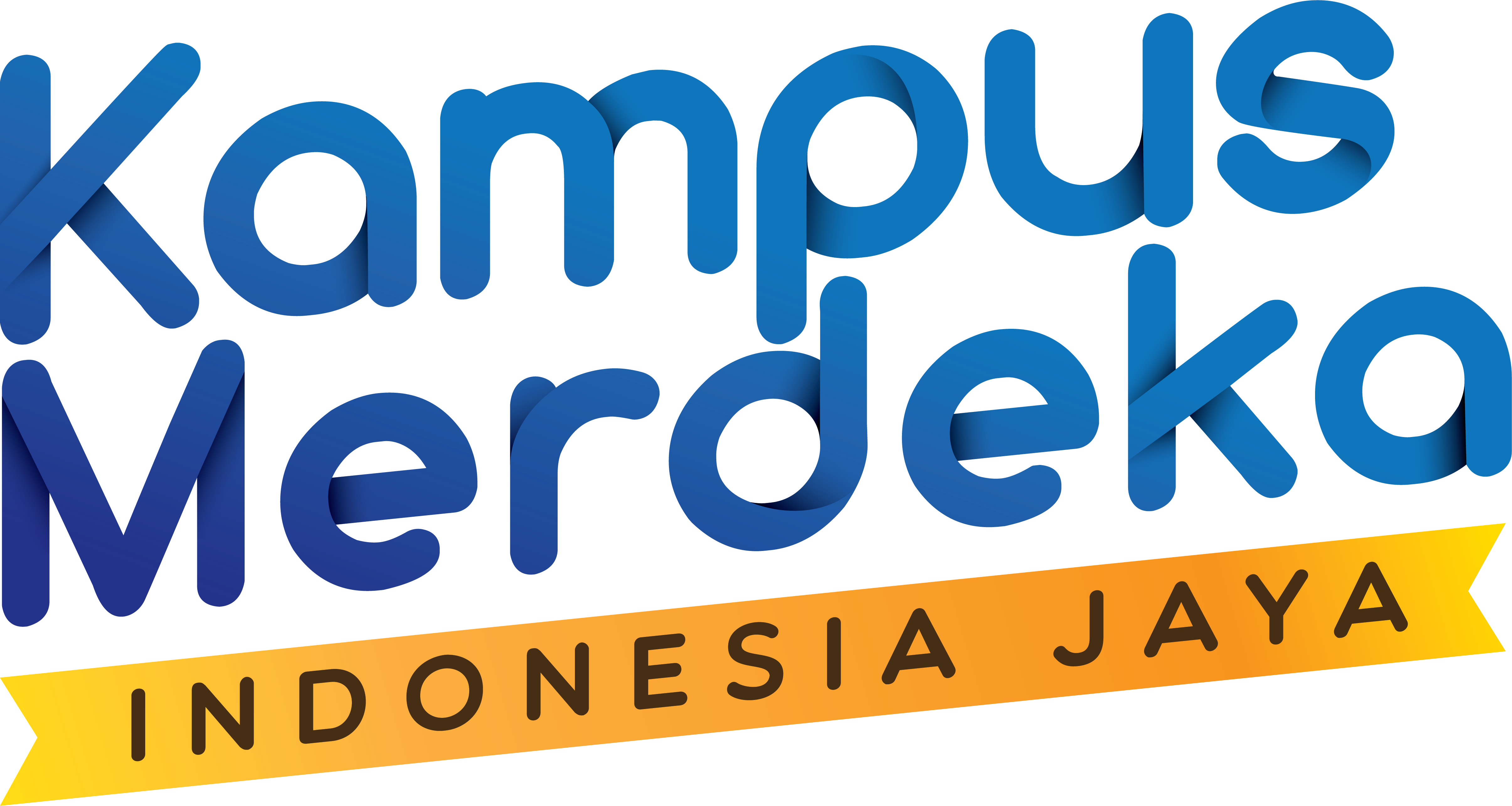 QUERY JOIN
Andi Prayudi, S.Pd., M.Kom
DEFINISI QUERY JOIN
JOIN digunakan untuk memilih data dari dua tabel atau lebih.
1. INNER JOIN
Menggabungkan dua tabel dimana diantara dua tabel datanya bersesuaian.
2. LEFT JOIN atau LEFT OUTER JOIN
Menggabungkan dua tabel dimana diantara dua tabel datanya bersesuaian dan juga semua record pada tabel sebelah kiri.
3. RIGHT JOIN atau RIGHT OUTER JOIN
Menggabungkan dua tabel dimana diantara dua tabel datanya bersesuaian dan juga semua record pada tabel sebelah kanan.
Andi Prayudi, S.Pd., M.Kom
DATA TABLE YANG AKAN DIGABUNGKAN
mahasiswa
dosen
matakuliah
Andi Prayudi, S.Pd., M.Kom
Andi Prayudi, S.Pd., M.Kom
DEFINISI QUERY JOIN
SELECT mahasiswa.nim, Mahasiswa.namaMhs, matakuliah.namaMk FROM mahasiwa INNER JOIN matakuliah ON mahasiswa.nimMhs = matakuliah.nim
Hasil :
Andi Prayudi, S.Pd., M.Kom
INNER JOIN
SELECT mahasiswa.nim, Mahasiswa.namaMhs, matakuliah.namaMk FROM mahasiwa INNER JOIN matakuliah ON mahasiswa.nimMhs = matakuliah.nim
Hasil :
Andi Prayudi, S.Pd., M.Kom
LEFT JOIN
SELECT mahasiswa.nim, Mahasiswa.namaMhs, matakuliah.namaMk FROM mahasiwa LEFT OUTER JOIN matakuliah ON mahasiswa.nimMhs = matakuliah.nim
Hasil :
Andi Prayudi, S.Pd., M.Kom
LEFT JOIN
SELECT mahasiswa.nim, Mahasiswa.namaMhs, matakuliah.namaMk FROM mahasiwa RIGHT OUTER JOIN matakuliah ON mahasiswa.nimMhs = matakuliah.nim
Hasil :
Andi Prayudi, S.Pd., M.Kom